ЕВРАЗ: город друзей – город идей!
Экстремальная робототехника: 
«ЕВРАЗ-Кубок РТК: мини»
Муниципальное бюджетное учреждение дополнительного образования городской Дворец детского и юношеского творчества; ИНН 6669009446.
Руководитель:
Канюкин Артем Николаевич, педагог дополнительного образования
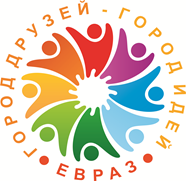 География проекта, 2020 год: Свердловская область, Нижний Тагил.
ЕВРАЗ: город друзей – город идей!
Краткое описание проекта: экстремальная робототехника – это инновационный вид состязательной робототехники. Ежегодно в г. Санкт-Петербург проводится финал соревнований по экстремальной робототехнике, для попадания на который технически одаренным юным тагильчанам нужно занять призовое место на региональном этапе, который проводит г. Верхней Пышма, так как ближайший полигон для проведения соревнований находится только у них. Поэтому нам необходим свой полигон для качественной подготовки участников, а также для привлечения участников северной части Свердловской области. 

Цель проекта: создание региональной площадки в г. Нижний Тагил по проведению соревнований по экстремальной робототехнике «ЕВРАЗ-Кубок РТК: мини» для технически одаренных учащихся на специально оборудованном полигоне. 

Задачи проекта:
Приобретение оборудования для полигона и его сборка.
Обучение команды педагогов для судейской работы на полигоне для проведения соревнований.
Организация тренировочного процесса для технически одаренных учащихся г. Нижний Тагил и Свердловской области.
Проведение регионального этапа «ЕВРАЗ-Кубок РТК: мини» на базе МБУ ДО ГДДЮТ в г. Нижний Тагил.
Экстремальная робототехника: «ЕВРАЗ-Кубок РТК: мини»
2
ЕВРАЗ: город друзей – город идей!
Целевая аудитория  
Обучающиеся в системе общего и дополнительного образования от 6 до 18 лет города Нижний Тагил и Свердловской области. Количество участников – до 300 человек. 
Информация об организации / инициативной группе (авторе проекта) и их деятельности
Муниципальное бюджетное образовательное учреждение дополнительного образования городской Дворец детского и юношеского творчества (МБУ ДО ГДДЮТ). Год основания организации - 1926. Сегодня – это современное многопрофильное учреждение дополнительного образования, где более 4000 детей в возрасте от 5 до 18 лет занимается в объединениях по интересам. Учебный процесс осуществляется по 147 современным программам, в том числе 10 адаптированных (способствующих социальной реабилитации детей с ограниченными возможностями здоровья, детей-инвалидов). 23 программы для детей с высоким уровнем развития способностей. С 2020 года ГДДЮТ реализует мероприятия государственной программы Российской Федерации «Доступная среда» (получена субсидия). 
На базе Дворца с 2020 действуют муниципальные опорные центры по реализации двух моделей дополнительного образования в рамках федерального проекта «Успех каждого ребенка». ГДДЮТ – победитель всероссийского конкурса в номинации «Лучшее учреждение дополнительного образования», 2019; областного конкурса мультимедийных презентаций деятельности образовательных организаций, реализующих дополнительные общеобразовательные программы, по привлечению детей в систему дополнительного образования средствами ИКТ-технологий, 2019; областного конкурса инновационных проектов педагогических работников Свердловской области, 2019, 2020 год. На базе Дворца действуют три областных  базовых площадки по реализации инновационных проектов.
«Экстремальная робототехника: «ЕВРАЗ-Кубок РТК: мини»
3
ЕВРАЗ: город друзей – город идей!
Описание проекта: соревнования по экстремальной робототехнике в г. Верхняя Пышма проводятся с 2018 года. Учащиеся творческого объединения «Robot-Master» неоднократно становились победителями и призерами данных состязаний, но также и оставались без призовых мест. Проблема заключается в том, что полигон для проведения соревнований имеет элементы (модули), которые практически невозможно воспроизвести собственноручно. Каждый модуль имеет свои габариты, определенные свойства и типы поверхности, которые не разглашаются во избежание плагиата. Некоторые части полигона нужно транспортировать и устанавливать в определенные места. В итоге, приезжая на данные соревнования, нам приходилось действовать практически вслепую, без должной подготовки и регулировать (отлаживать) механизмы на месте. Мы создали свою полосу препятствий, которая частично похожа на полигон, чтобы определить шансы на победу наших роботов: результат был приблизительный. Кроме этого, наш город наиболее сильно удален от Верхней Пышмы. Хотя в городах Кушва, Серов, Карпинск, Ивдель  имеются площадки по робототехнике. Связавшись с педагогами из г. Серов, мы узнали, что проблема заключается в транспорте, на который, чтобы добраться до Верхней Пышмы, нужно потратить 7 часов в одну сторону. А без должной подготовки (в отсутствии полигона) ехать так долго и далеко не имеет смысла.  Так родилась идея проекта: приобрести оборудование и спроектировать деятельность полигона в г. Нижний Тагил.         

Ожидаемые результаты реализации проекта:
приобретено и собрано оборудования для полигона;
обучена команда педагогов для судейской работы на полигоне для проведения соревнований;
организован тренировочный процесс для технически одаренных учащихся г. Нижний Тагил и Свердловской области;
проведен региональный этап «ЕВРАЗ-Кубок РТК: мини» на базе МБУ ДО ГДДЮТ в г. Нижний Тагил.
Экстремальная робототехника: «ЕВРАЗ-Кубок РТК: мини»
4
ЕВРАЗ: город друзей – город идей!
Механизм реализации проекта
Экстремальная робототехника: «ЕВРАЗ-Кубок РТК: мини»
5
ЕВРАЗ: город друзей – город идей!
План-график мероприятий по сопровождению проекта
Экстремальная робототехника: «ЕВРАЗ-Кубок РТК: мини»
6
ЕВРАЗ: город друзей – город идей!
Бюджет проекта
Общая стоимость проекта: 471999 руб.
Запрашиваемый бюджет проекта в рамках гранта: 471999 руб.
Смета:
Экстремальная робототехника: «ЕВРАЗ-Кубок РТК: мини»
7
http://гддют.рф/